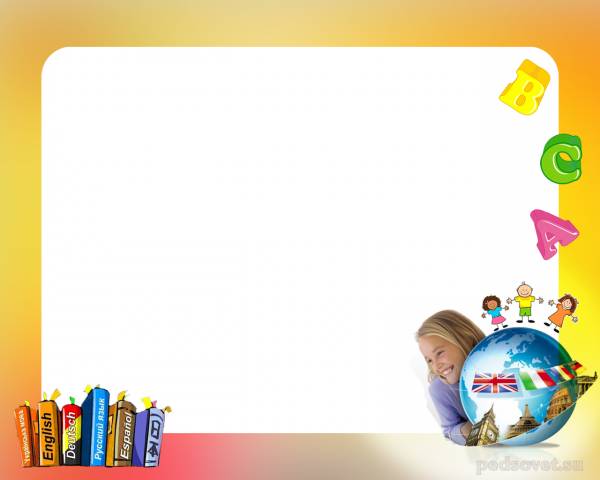 Звук и буква Р. (часть 3)
Автор и составитель учитель – логопед ГБОУ школы №310 «Слово» Соколовских Елена Дмитриевна
Р
Р
Р
О
И
Р
Э
Р
Р
У
Р
А
Ы
Р
З
К
О
А
А
Р
Р
У
Т
И
Р
О
К
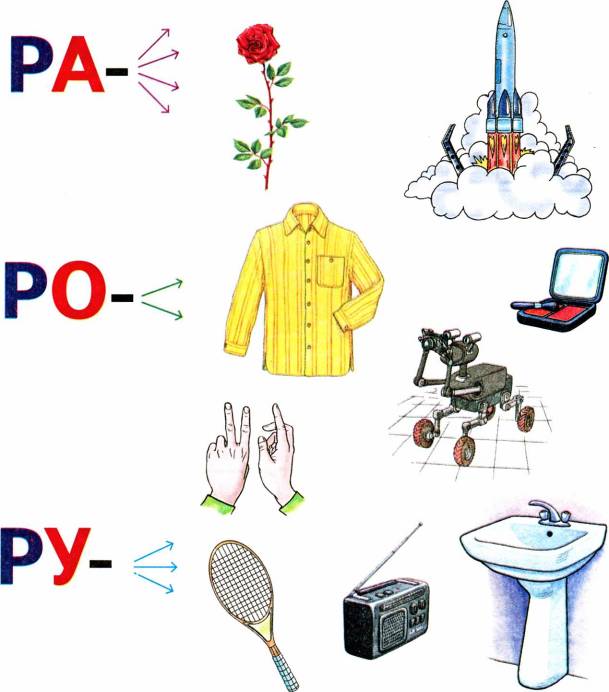 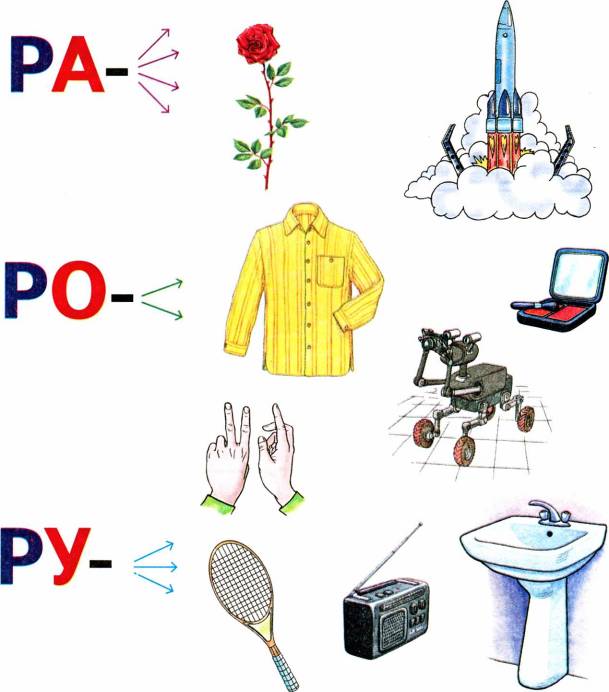 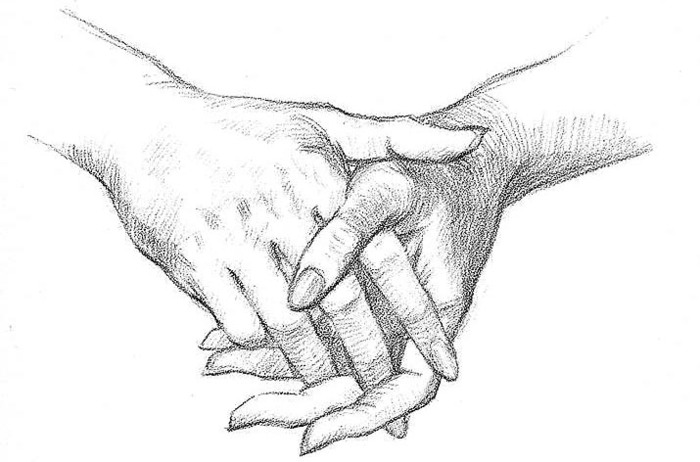 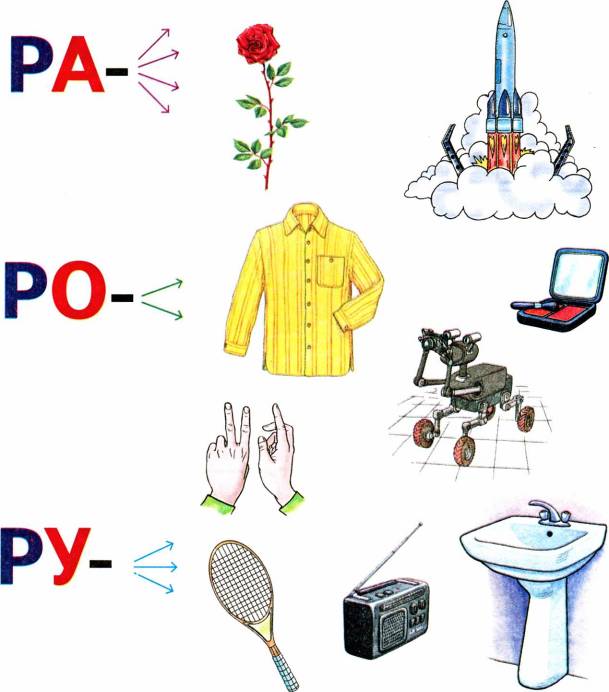 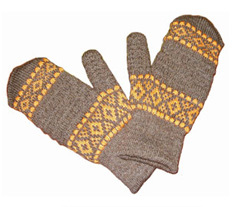 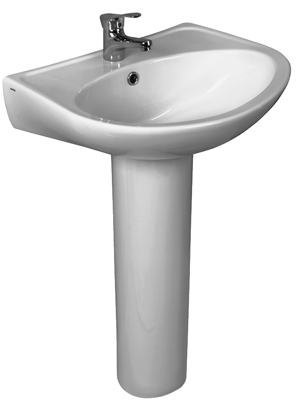 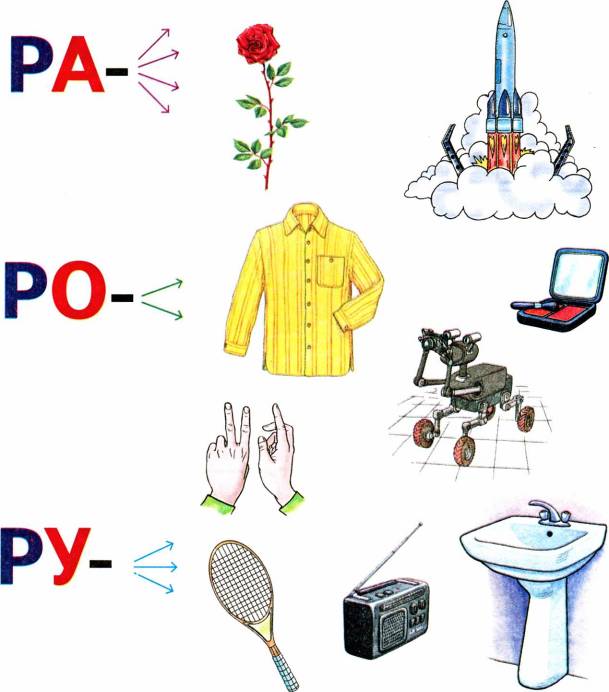 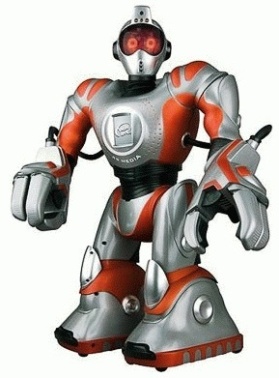 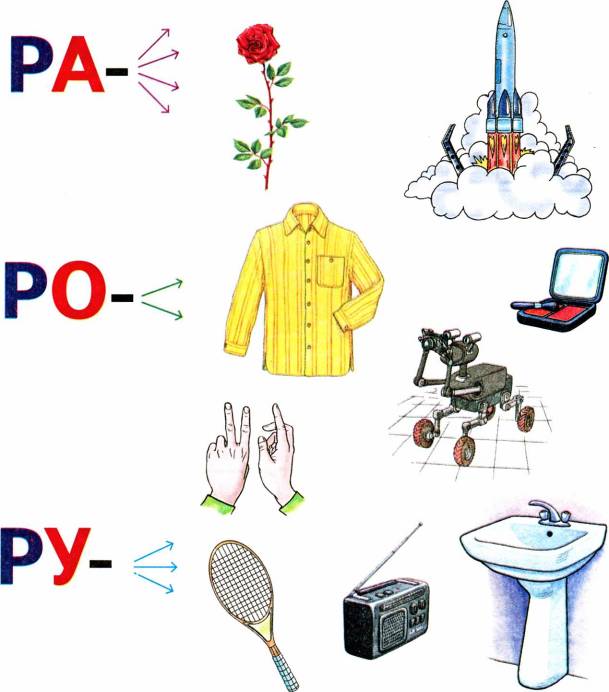 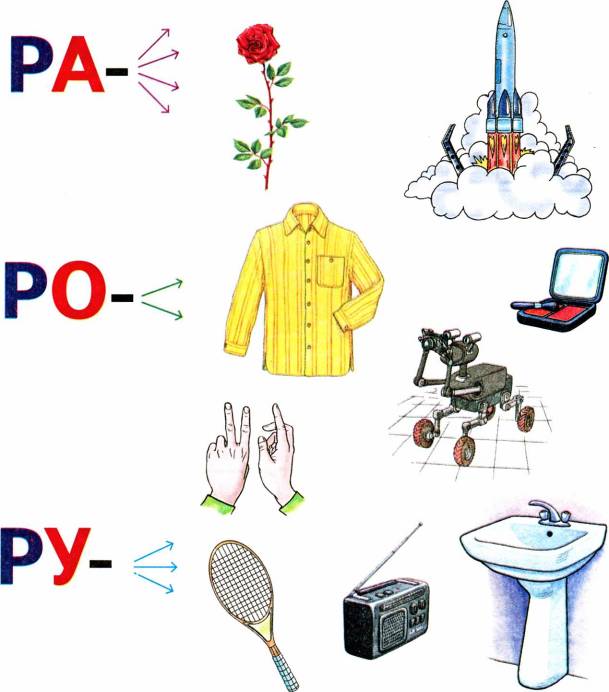 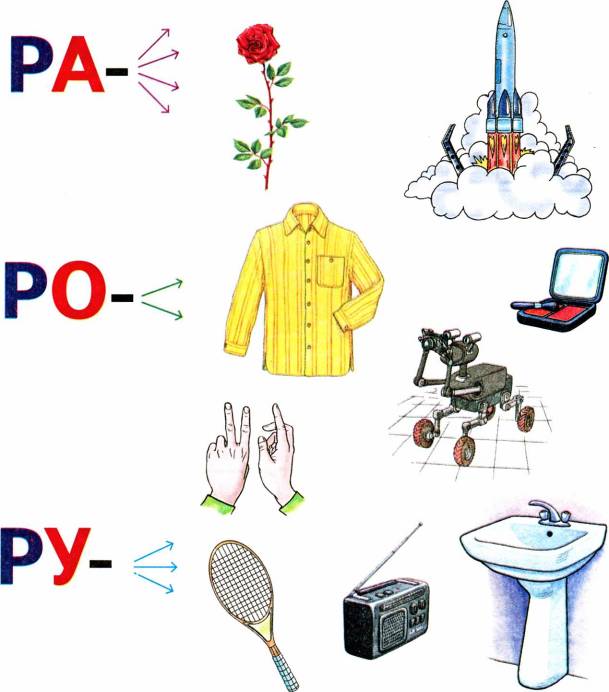 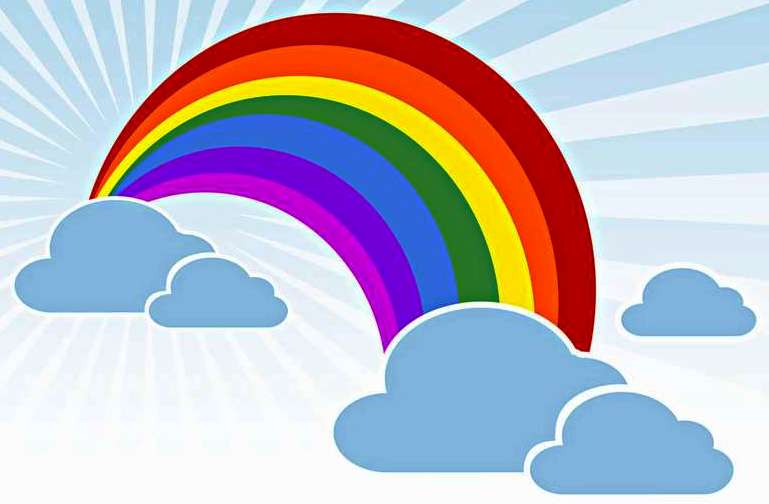 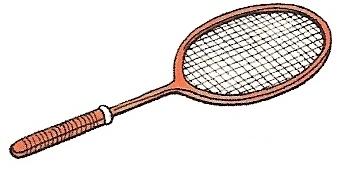 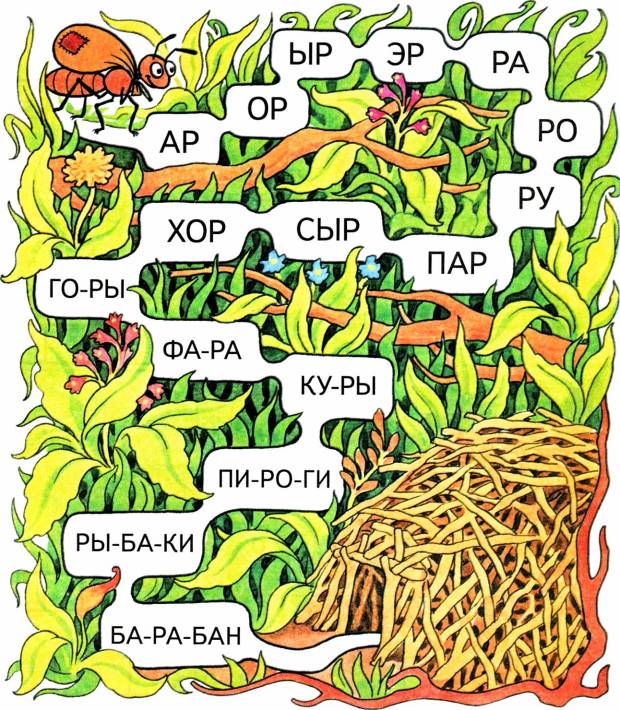 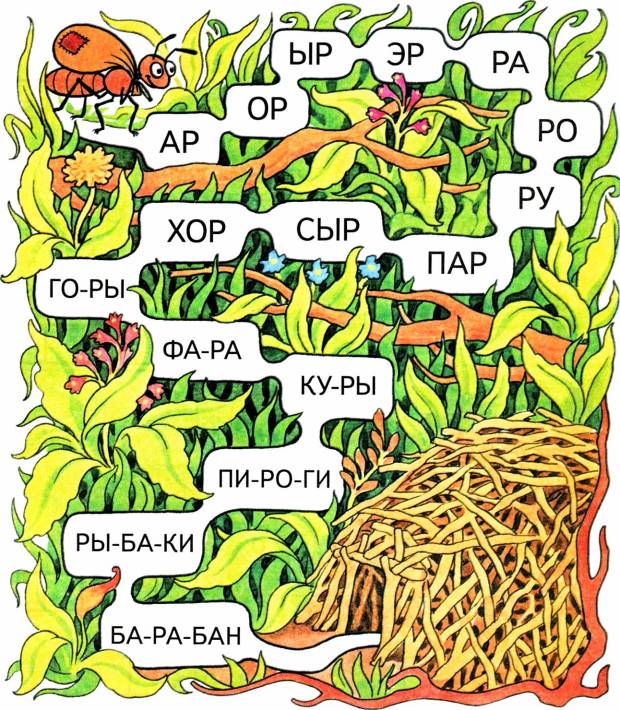 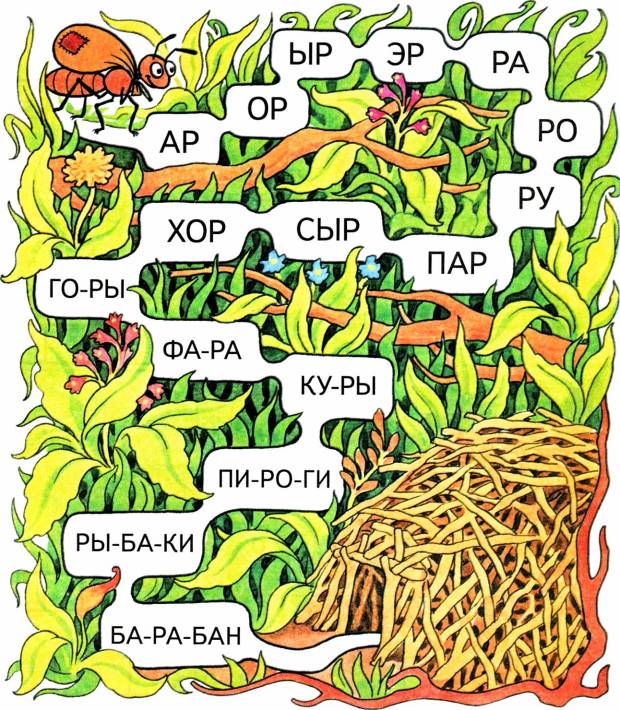 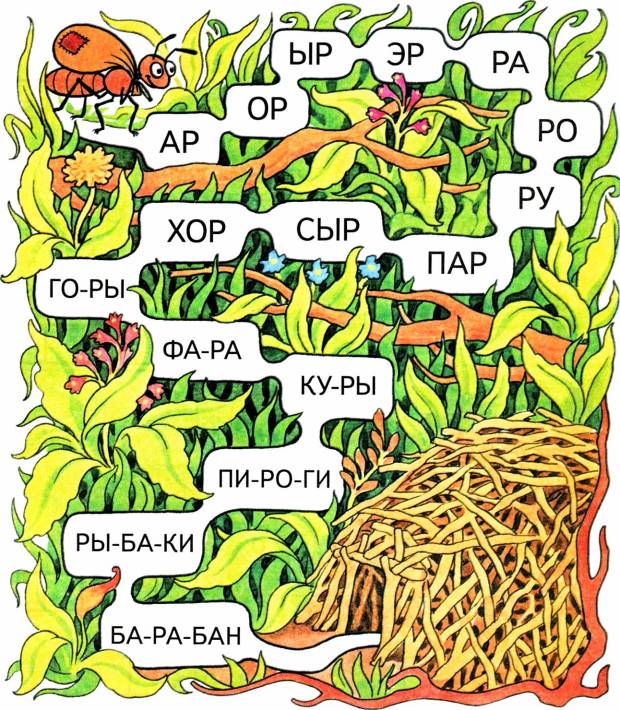 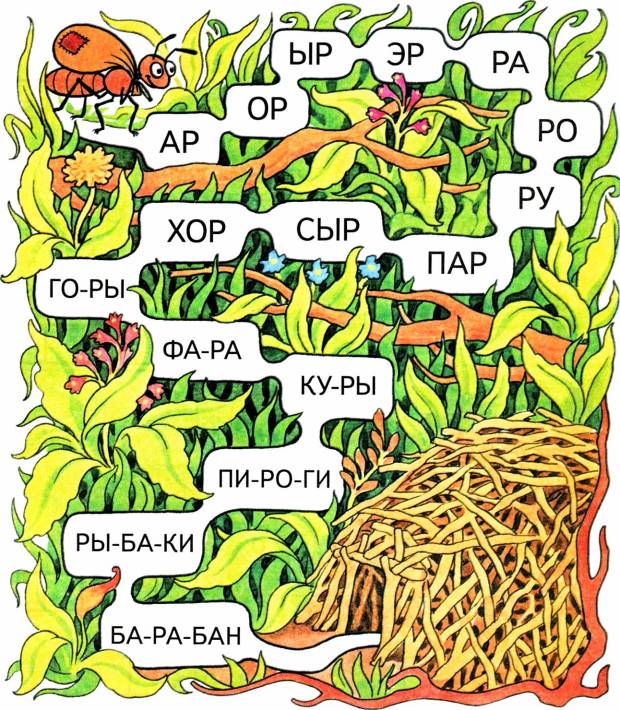 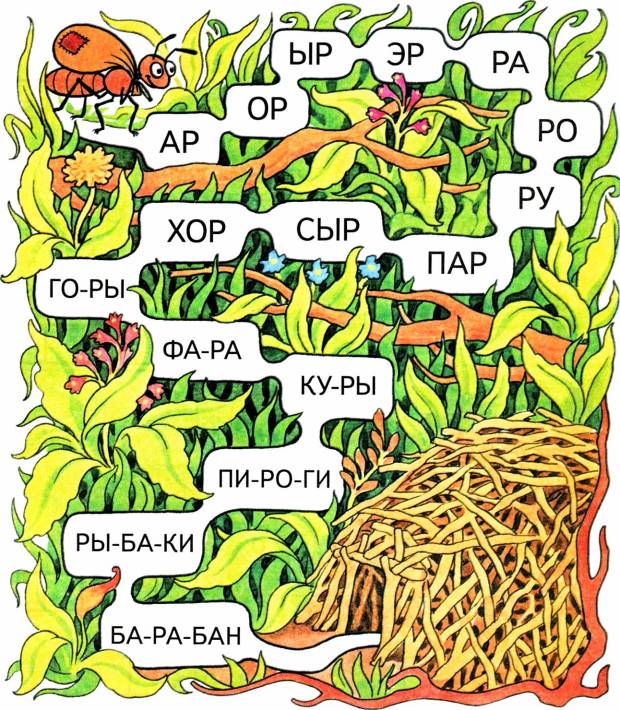 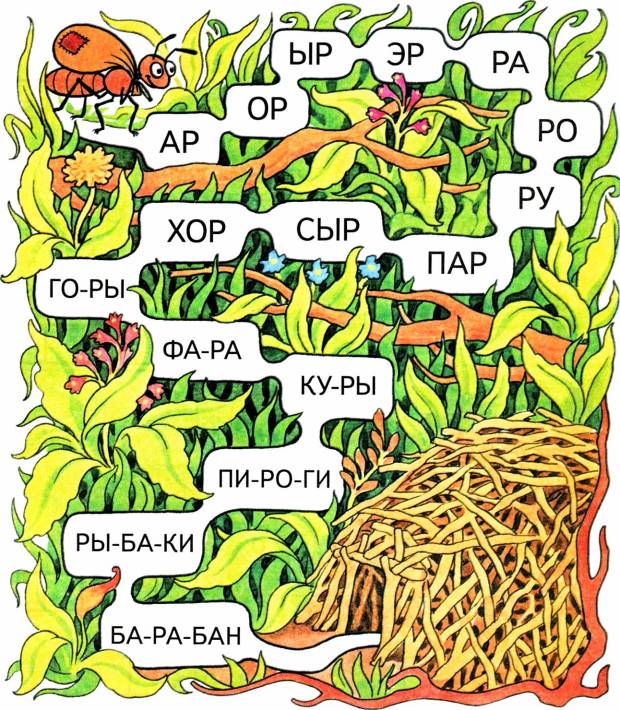 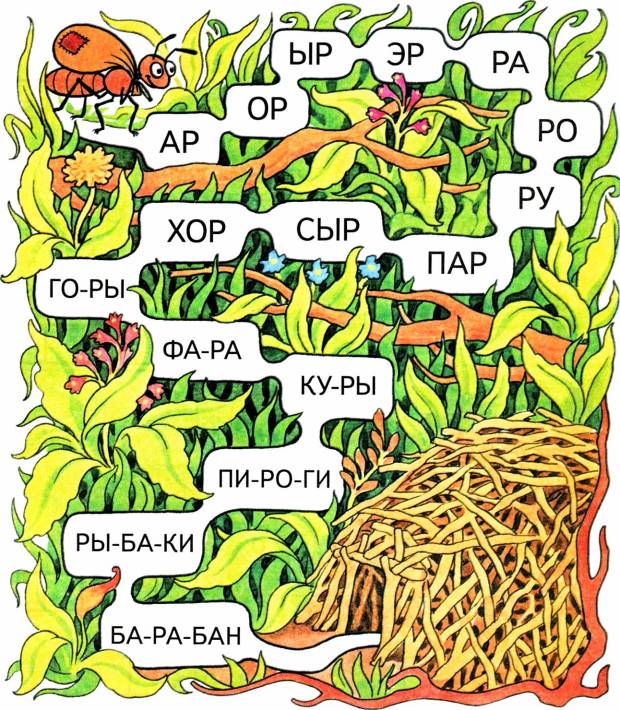 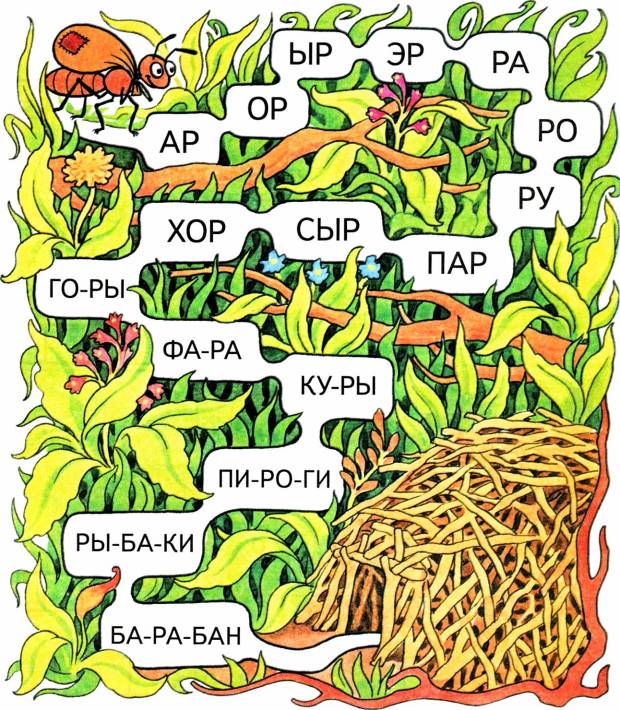 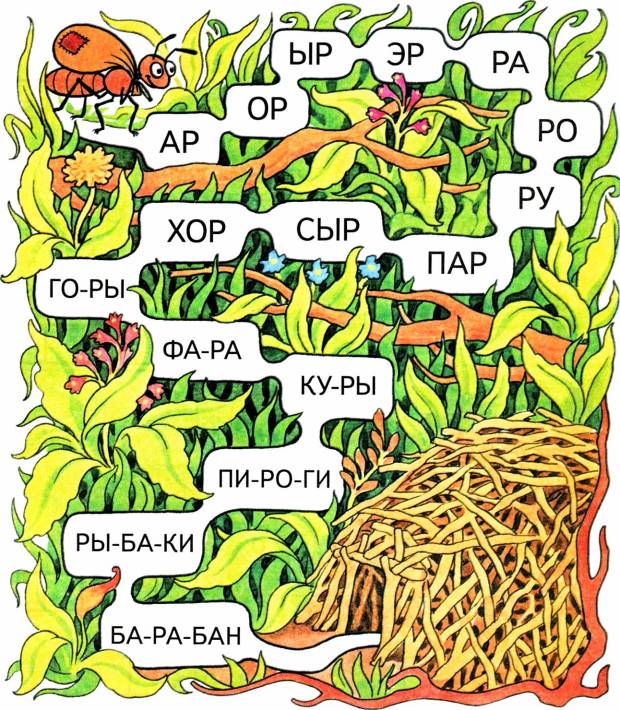 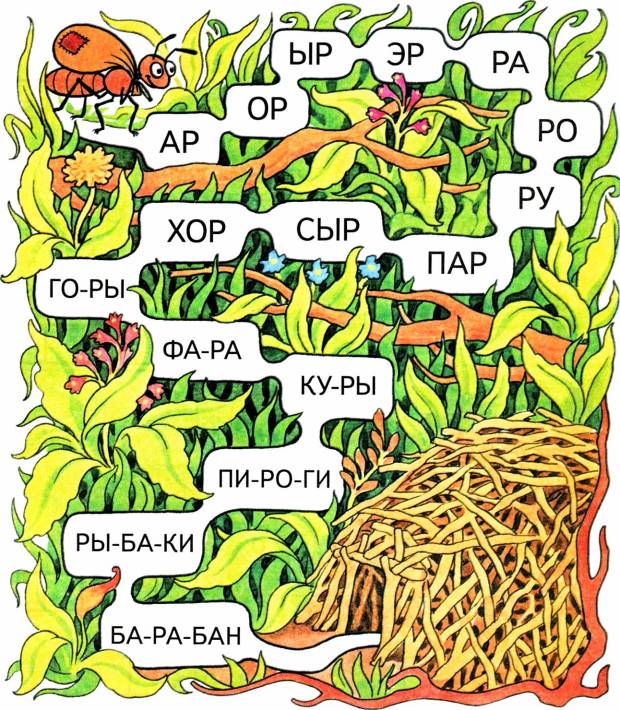 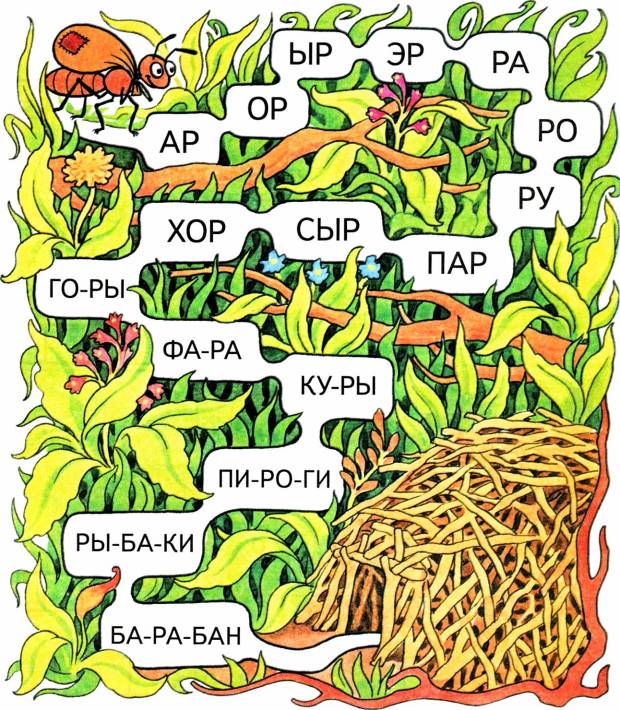 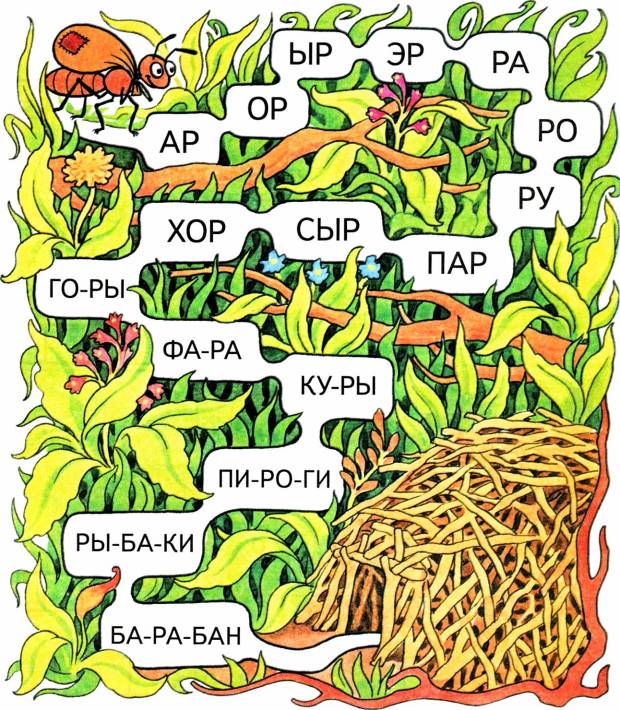 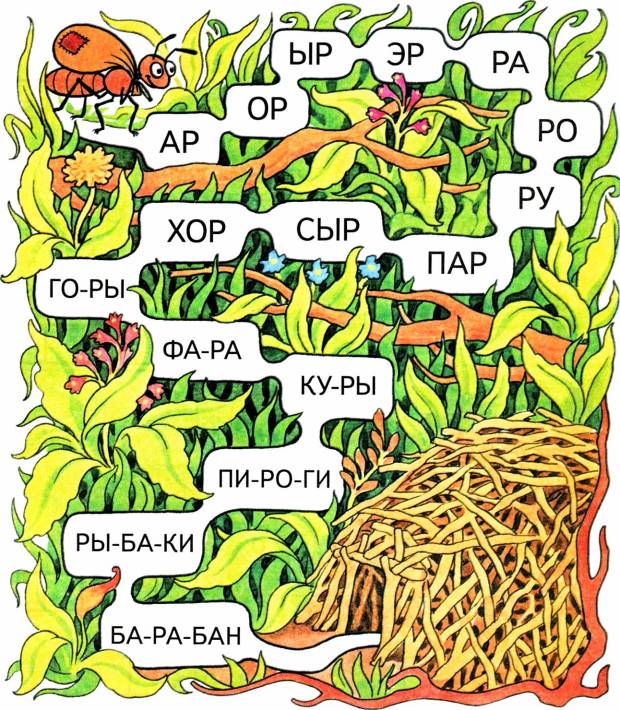 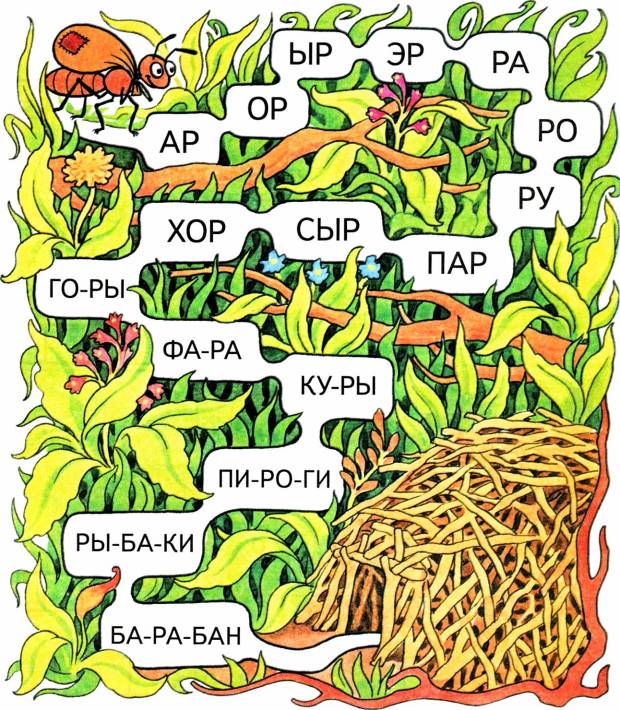 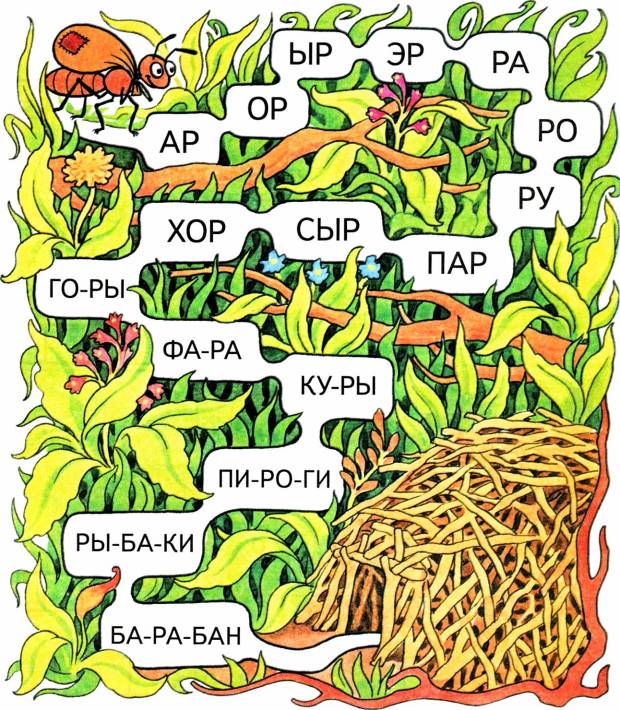 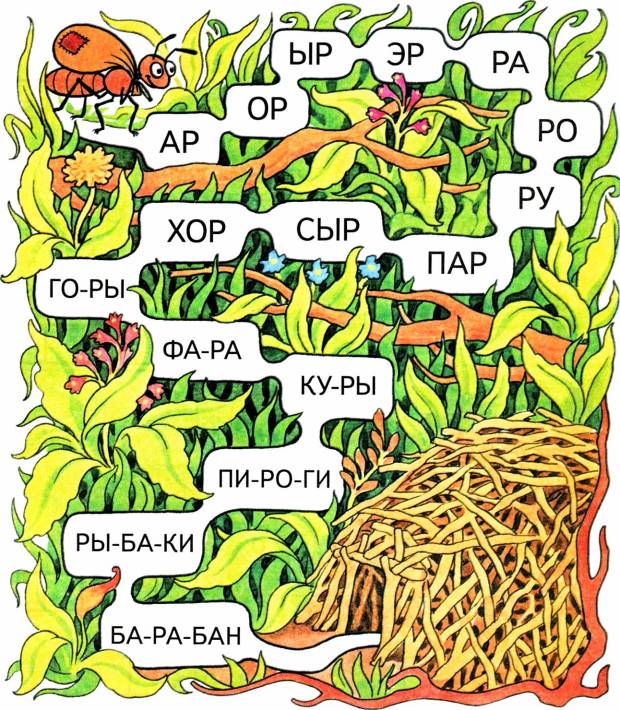 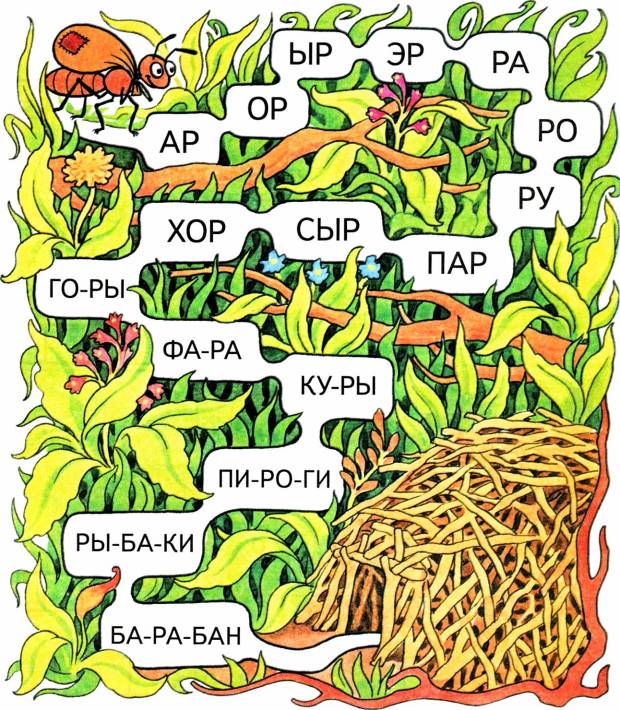 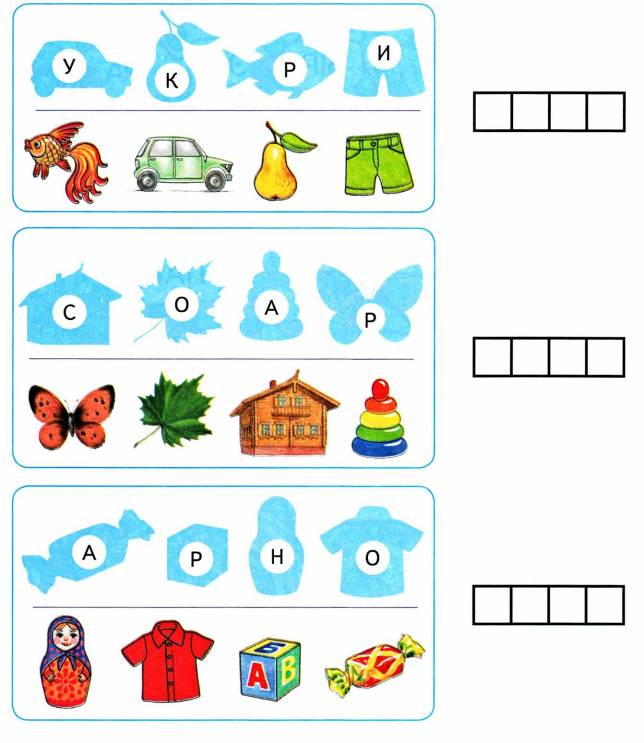 Р
У
К
И
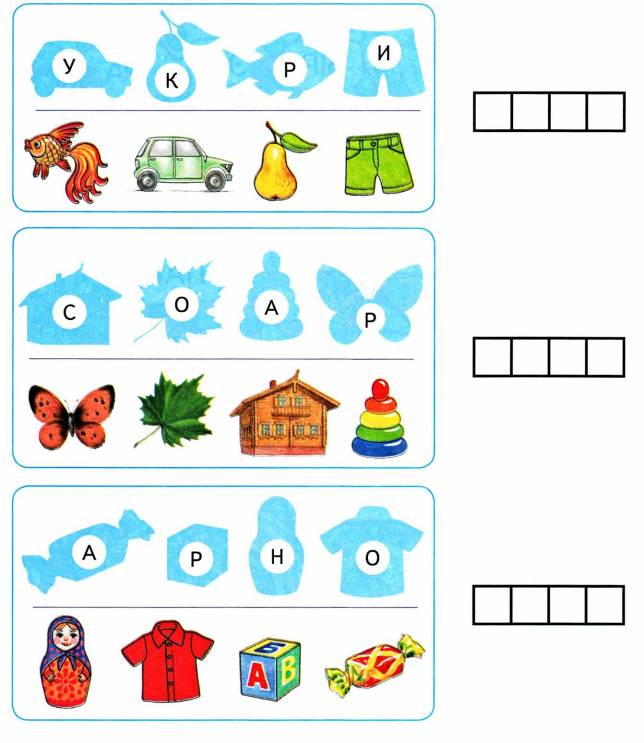 Р
О
С
А
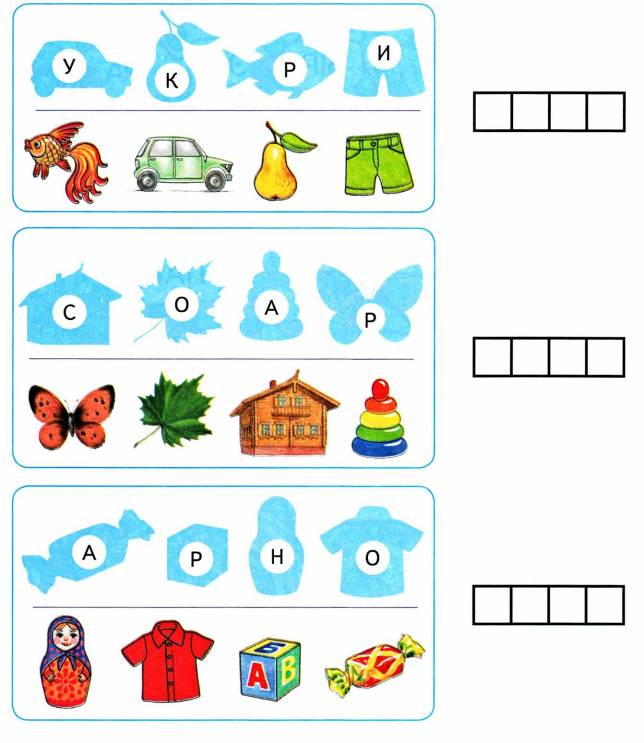 О
Р
А
Н
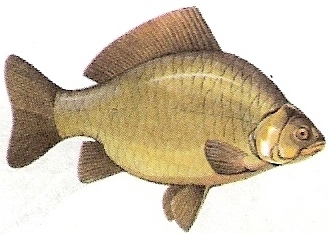 А
Р
Б
Ы
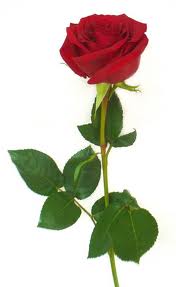 А
Р
З
О
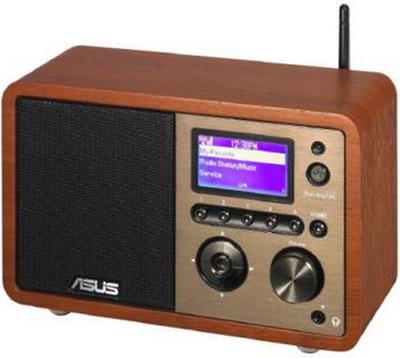 Д
А
Р
И
О
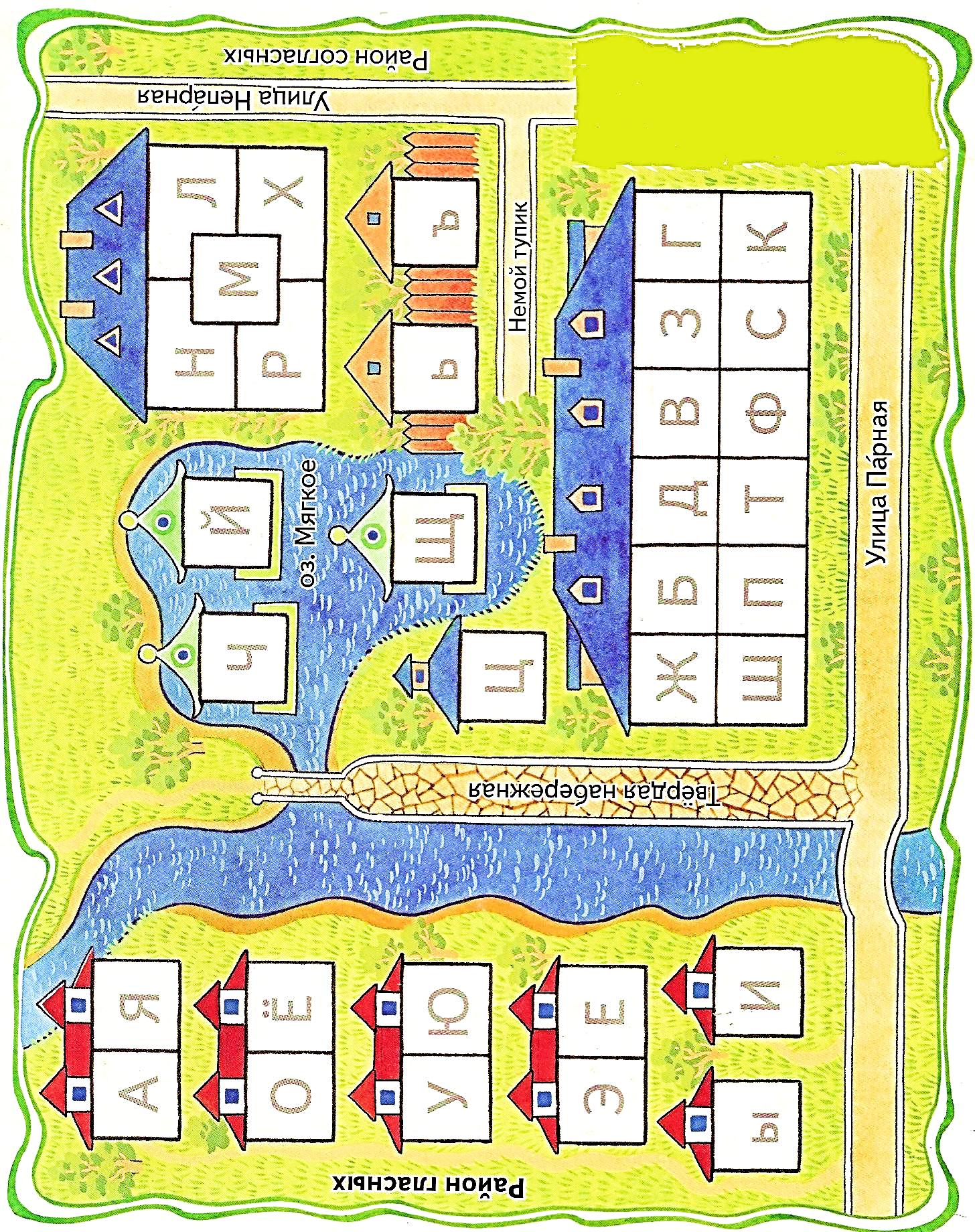